Нашият клубен живот
Пулсът на един клуб - приятелството  Кирил Андреев, Секретар РК-В.Търново 18/19
Общуването, когато не сме заедно.
;

Информацията е злато;
Общуваме активно, през различни начини за комуникация;
Споделяме и когато не сме заедно;
Споделяме това, което сме направили, когато сме заедно;
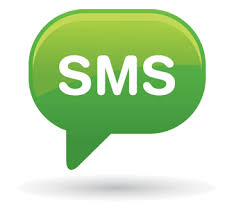 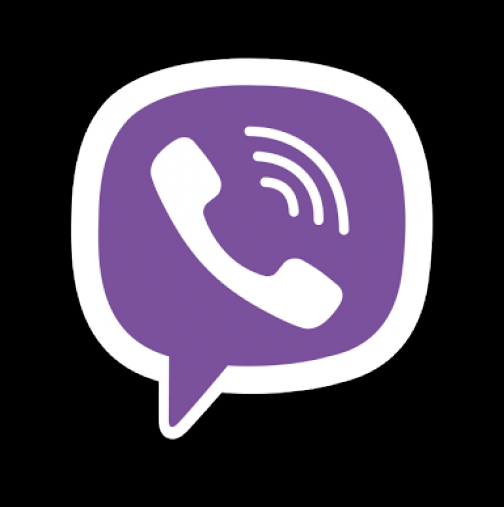 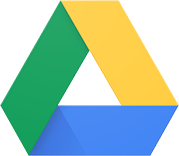 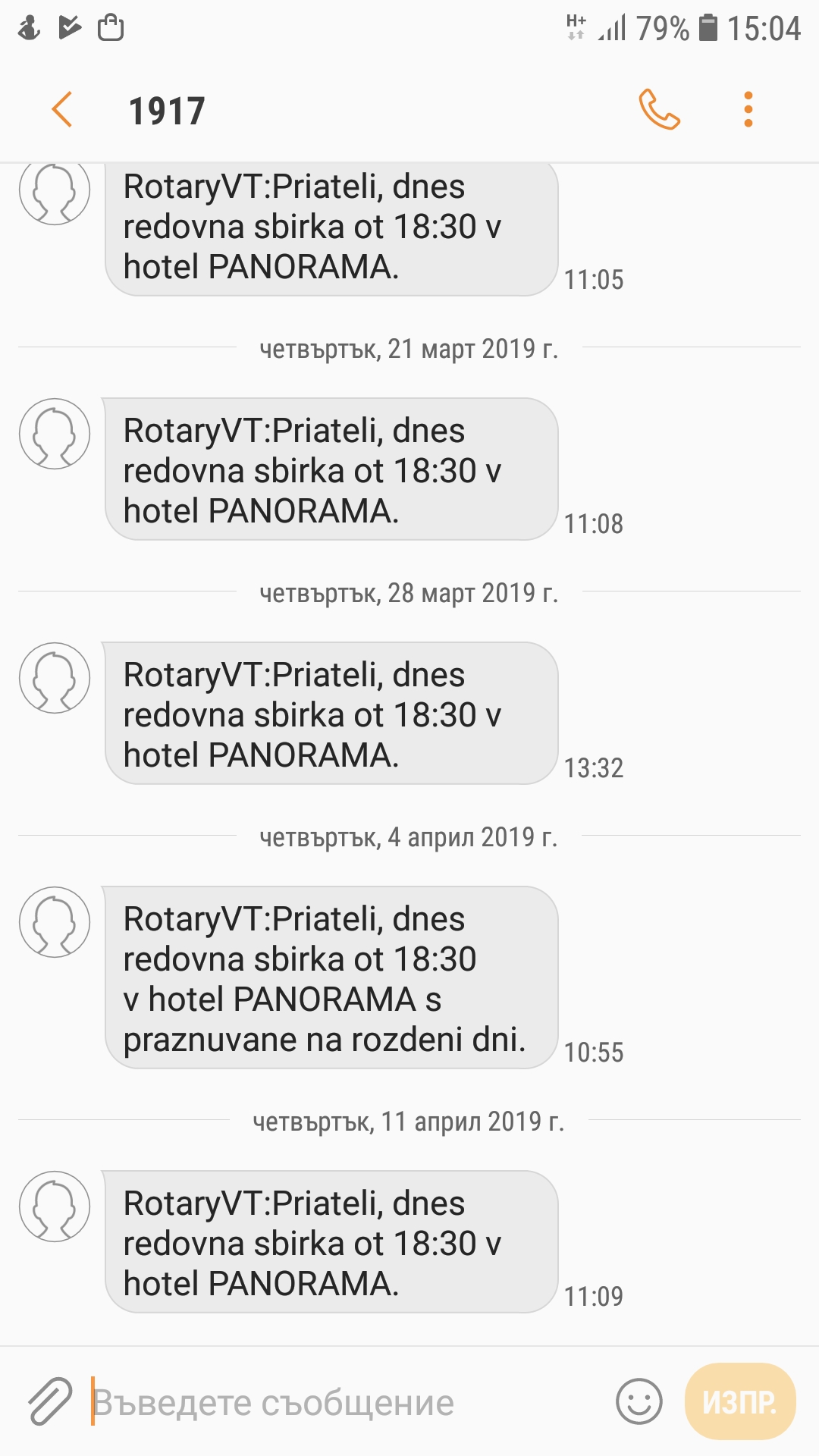 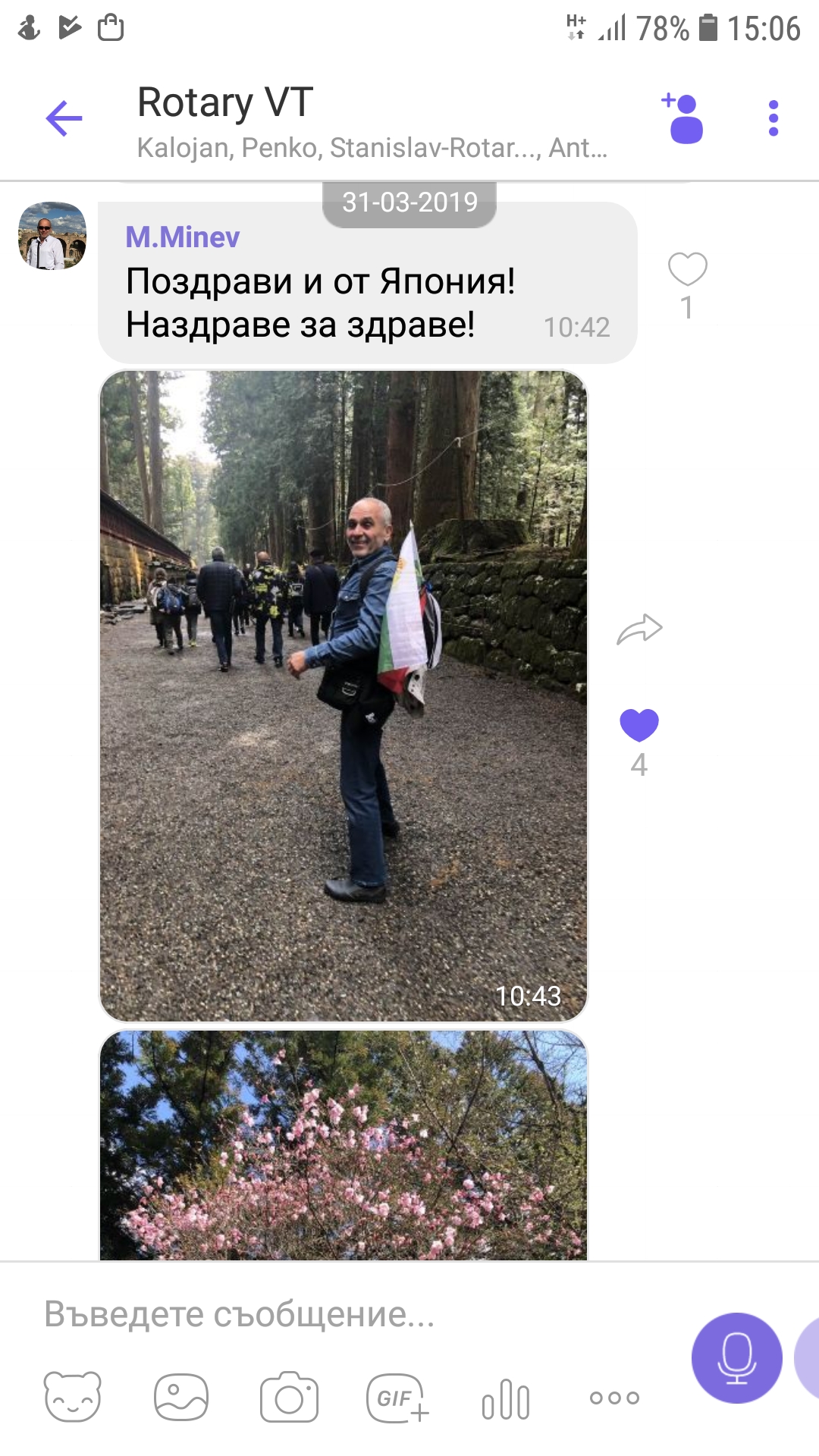 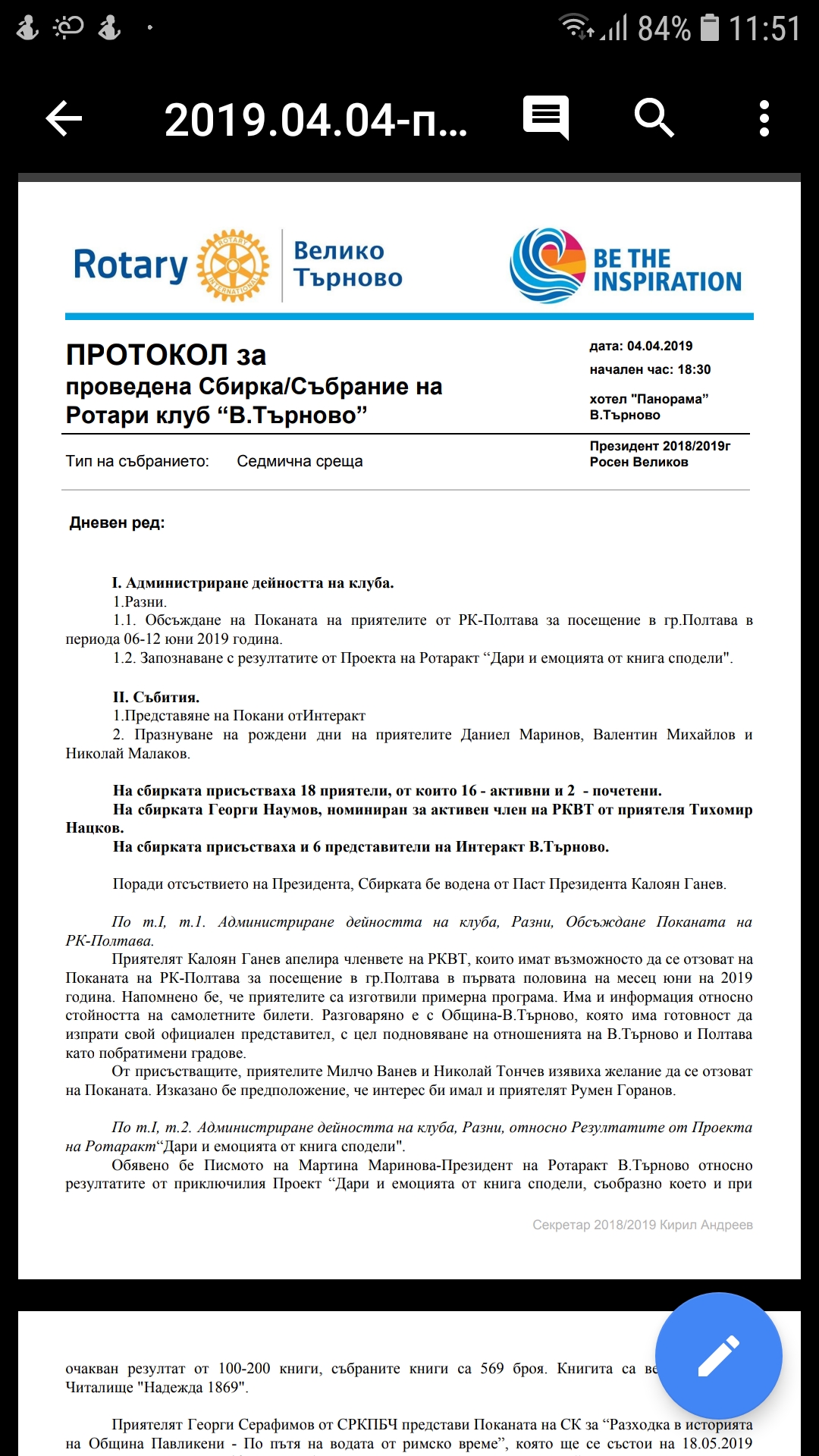 Универсална рецепта?
За официалната част.
обединяващи каузи и проекти;
активизиране на неактивните активни ротарианци;
връщане на напуснали ротарианци
привличаме нови членове с разнообразна квалификация;
продължителност





И за неофициалната част.
Наздравиците раждат идеи;
Смехът е приятелство;
И приятелството е Ротари;
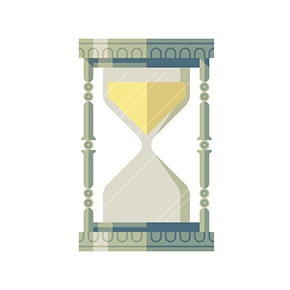 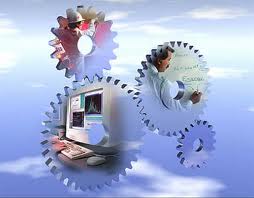 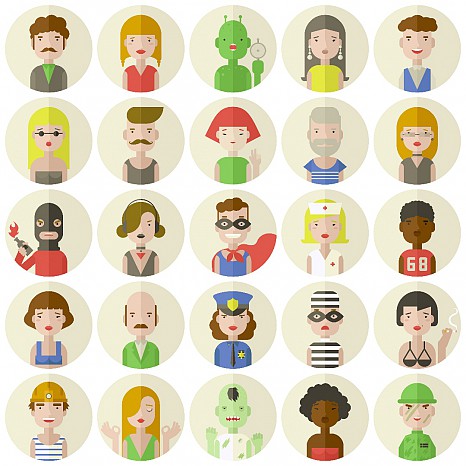 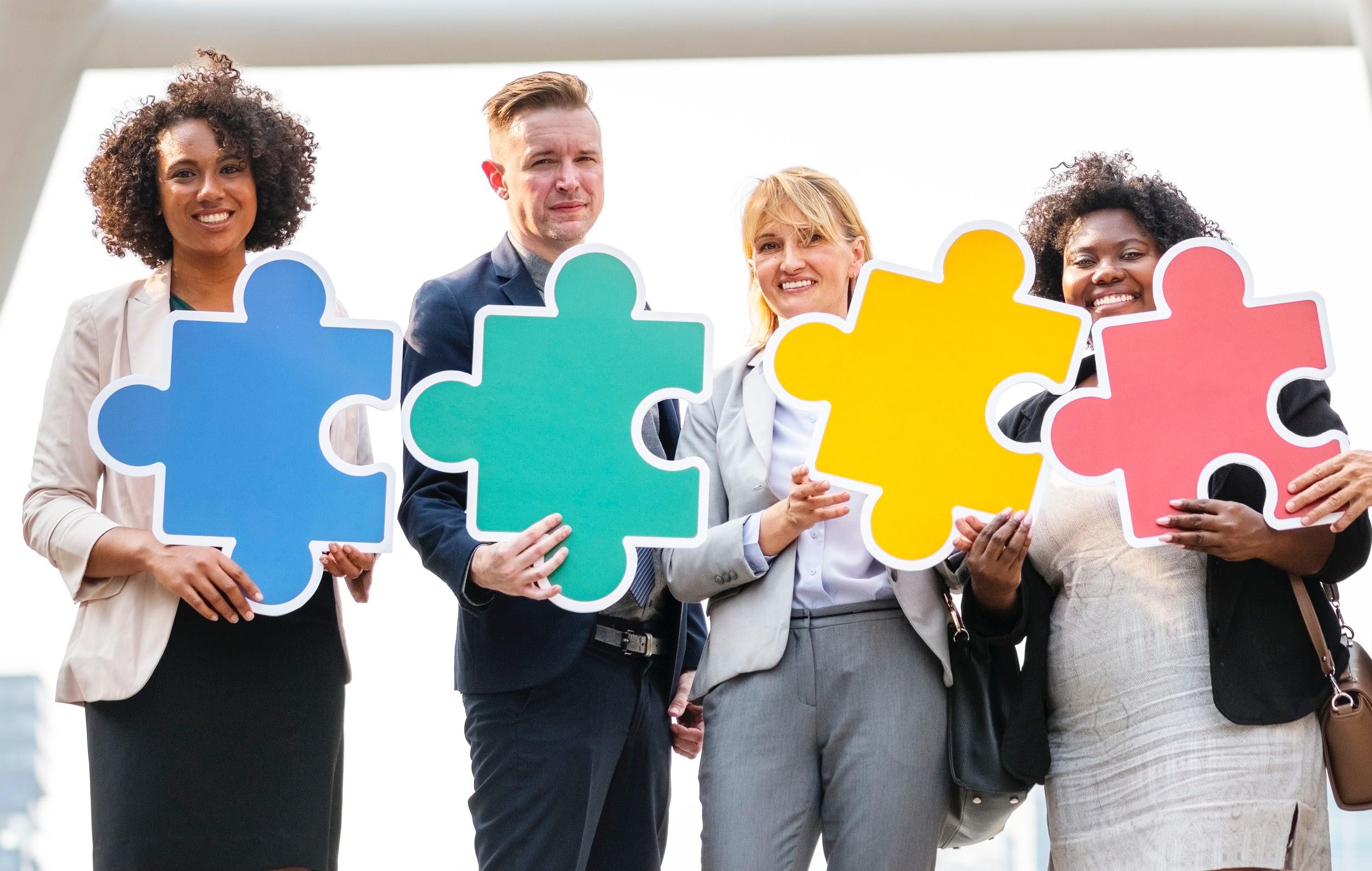 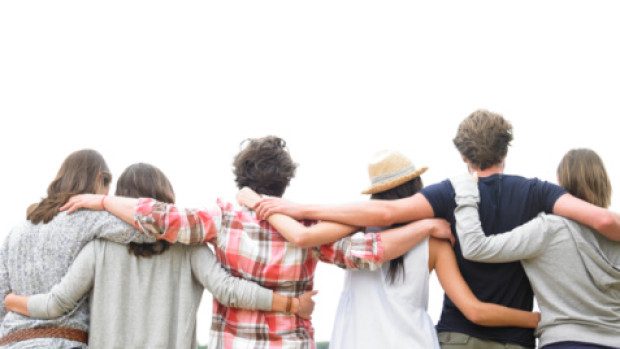 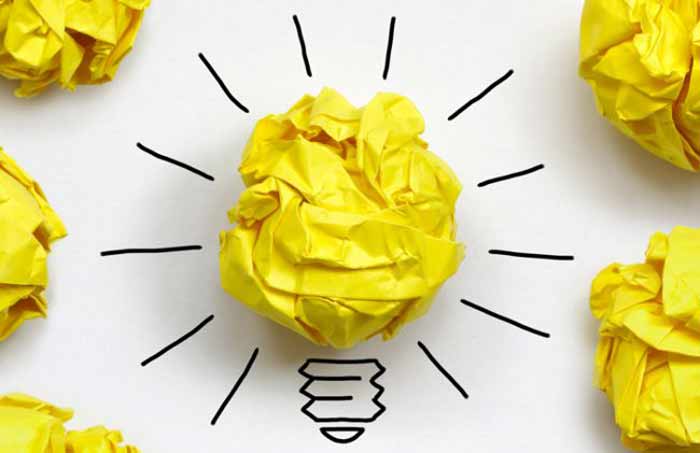 А приятелството с младите?
Регулярни Съвместни сбирки на Клуба с Ротаракт и Интеракт;






Насърчаване на кариерно развитие.
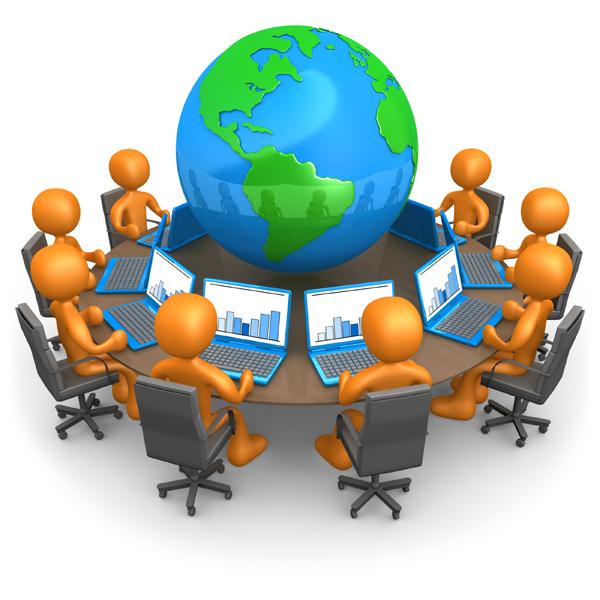 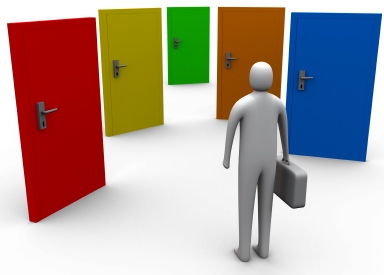 Извън делничния формат
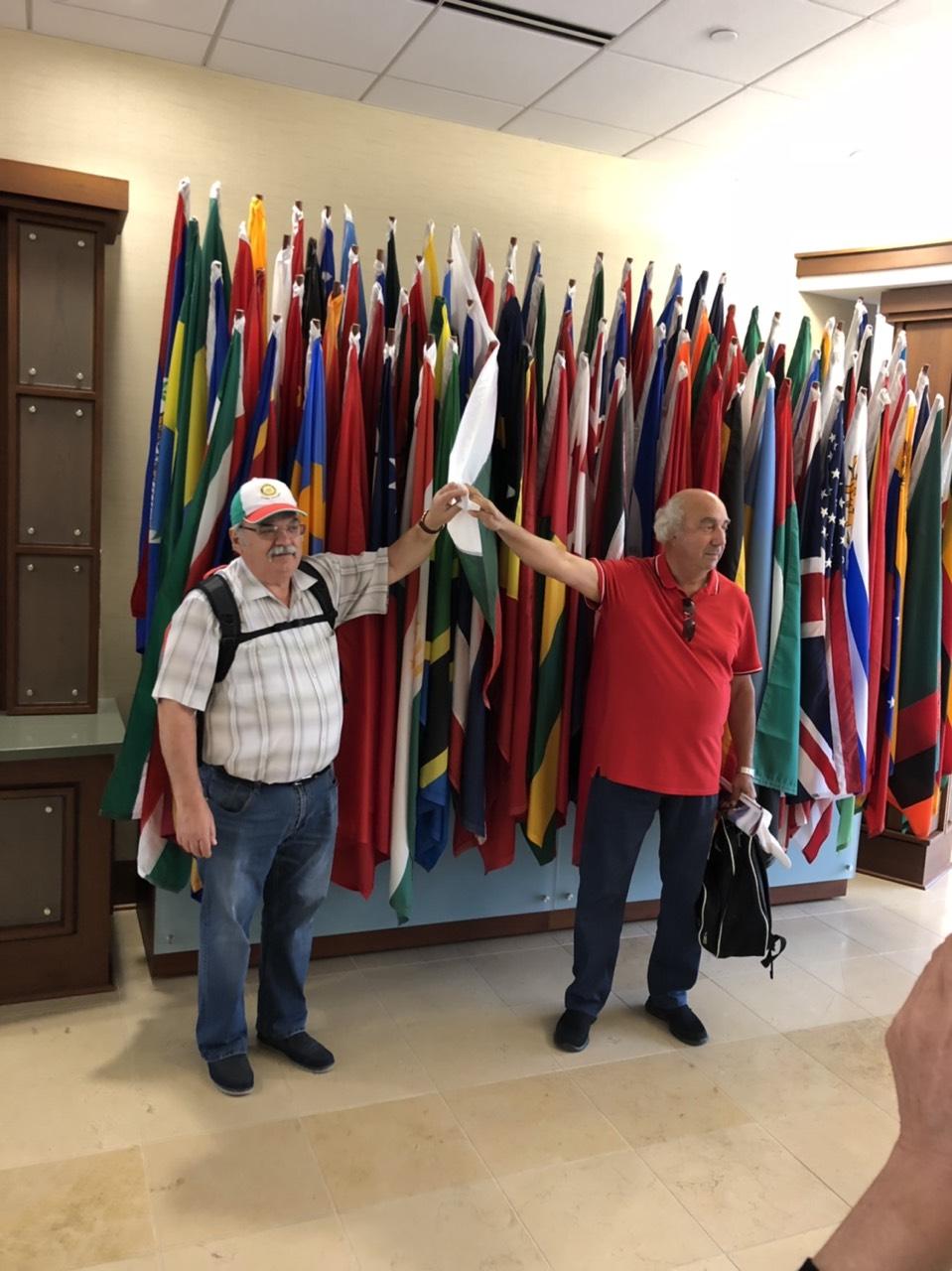 Събитията, които:
Обогатяват познанието;
Създават нови приятелства;
Укрепват приятелствата;
Провокират идеи;
Раждат магията на Ротари
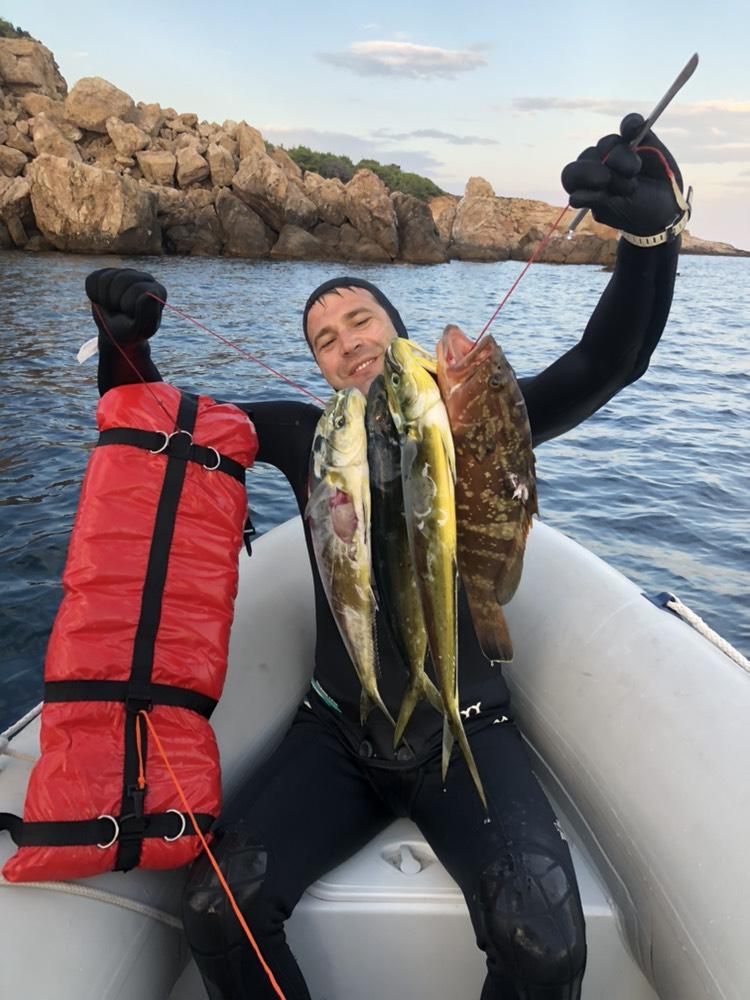 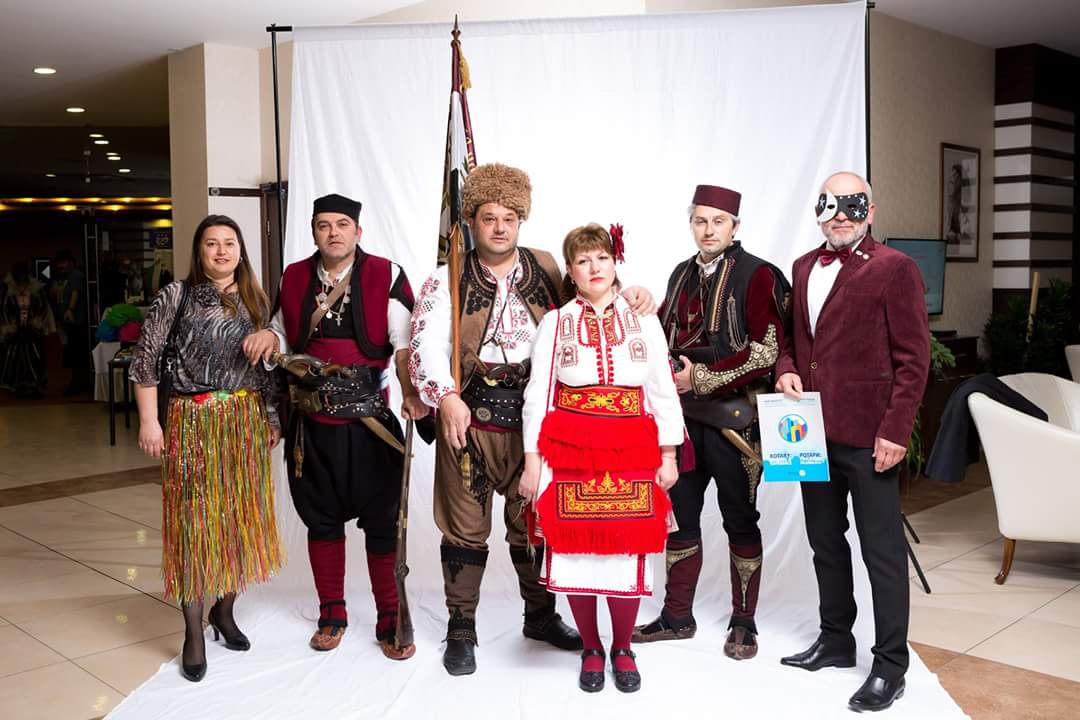 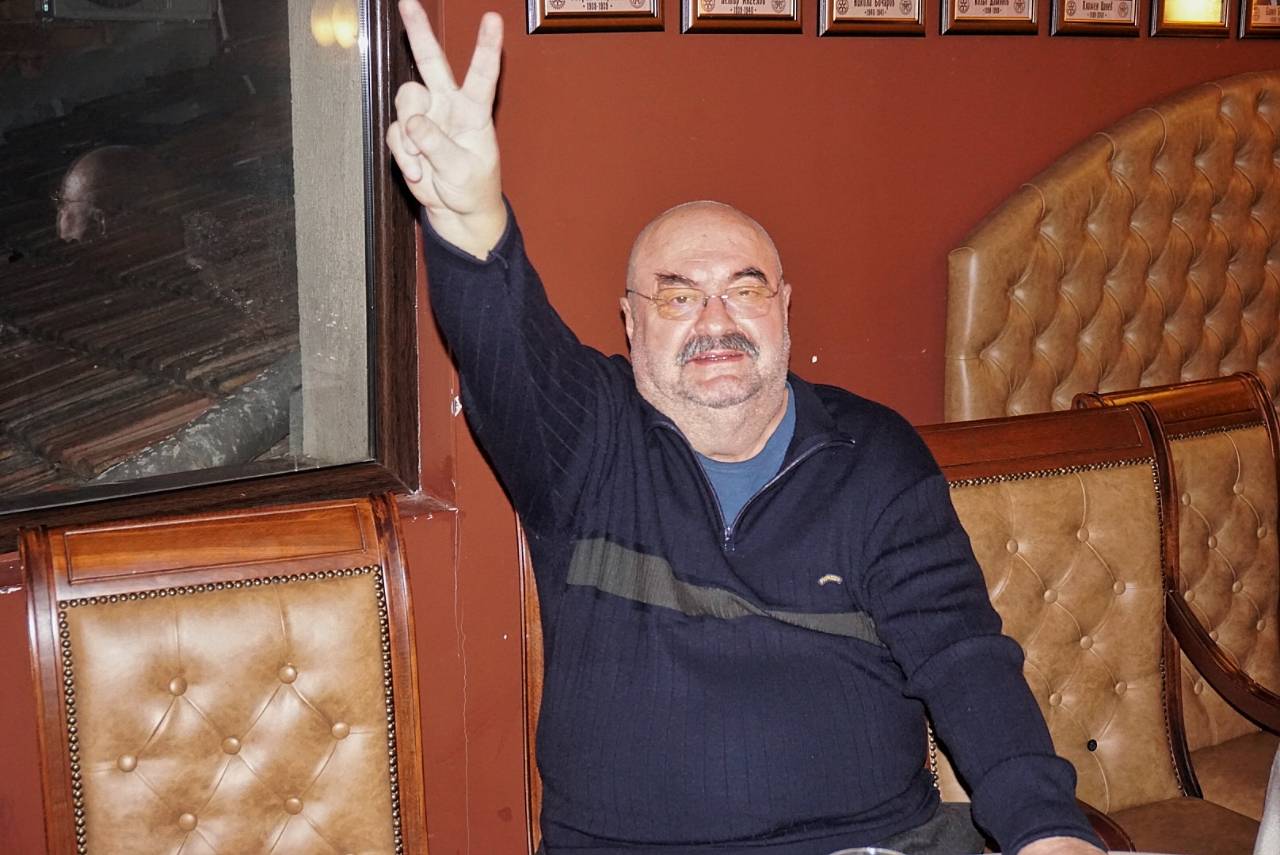 А резултатът?!?
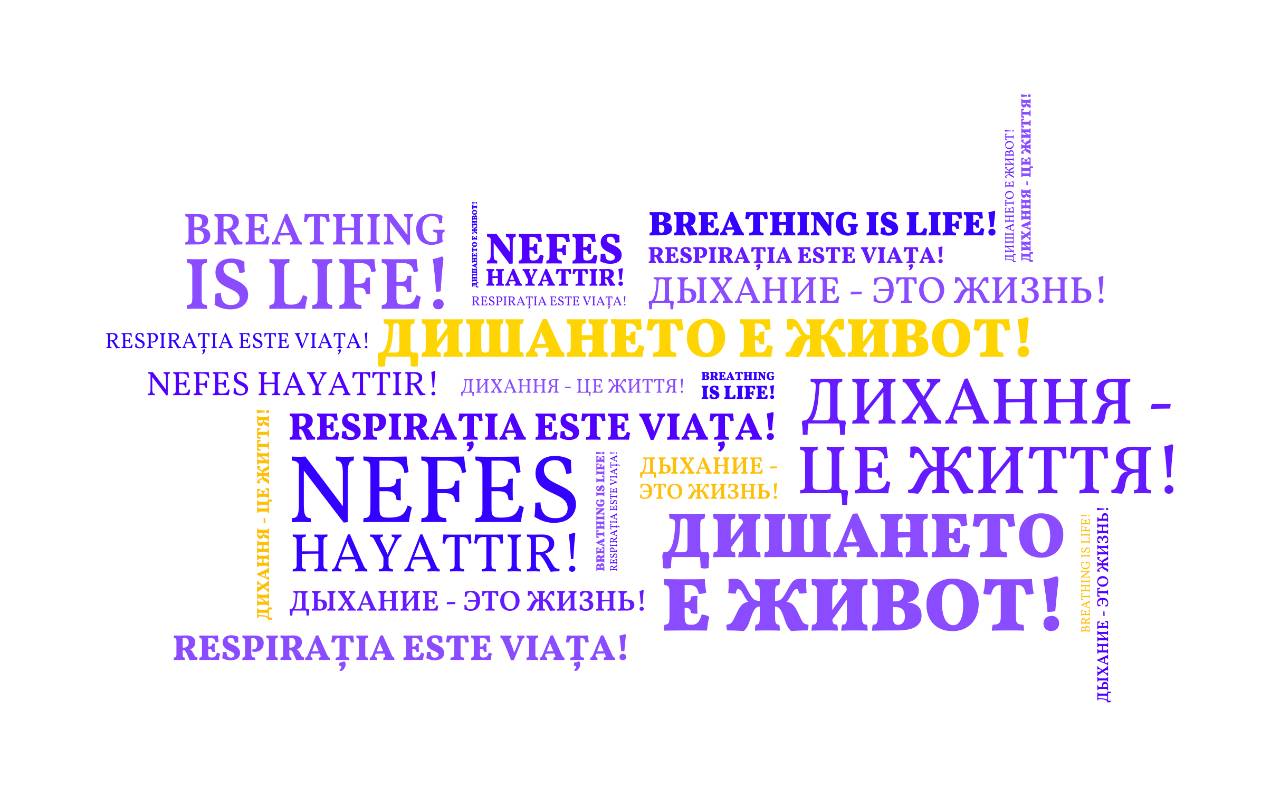 А как ще го постигем? Ето как!
На добър час!